Знакомство ребенка с музыкальными инструментами
Музыкальный руководитель Кобозова Вера Васильевна
Знакомство ребёнка  с музыкальными 
инструментами лучше проводить в игровой форме. Например с помощью загадок.
А всего-то три струны ей для музыки нужны!
Треугольная доска, а на ней три волоска.
Три струны, а звук какой!С переливами, живой!
Узнаю его в момент-
Самый русский инструмент!
Ой, звенит она, звенит!
Всех игрою веселит!
Кто такая, отгадай-ка…
Это наша…(балалайка)
Балалайка – это струнный щипковый инструмент.
Так как звук извлекается пальчиками. 

»,
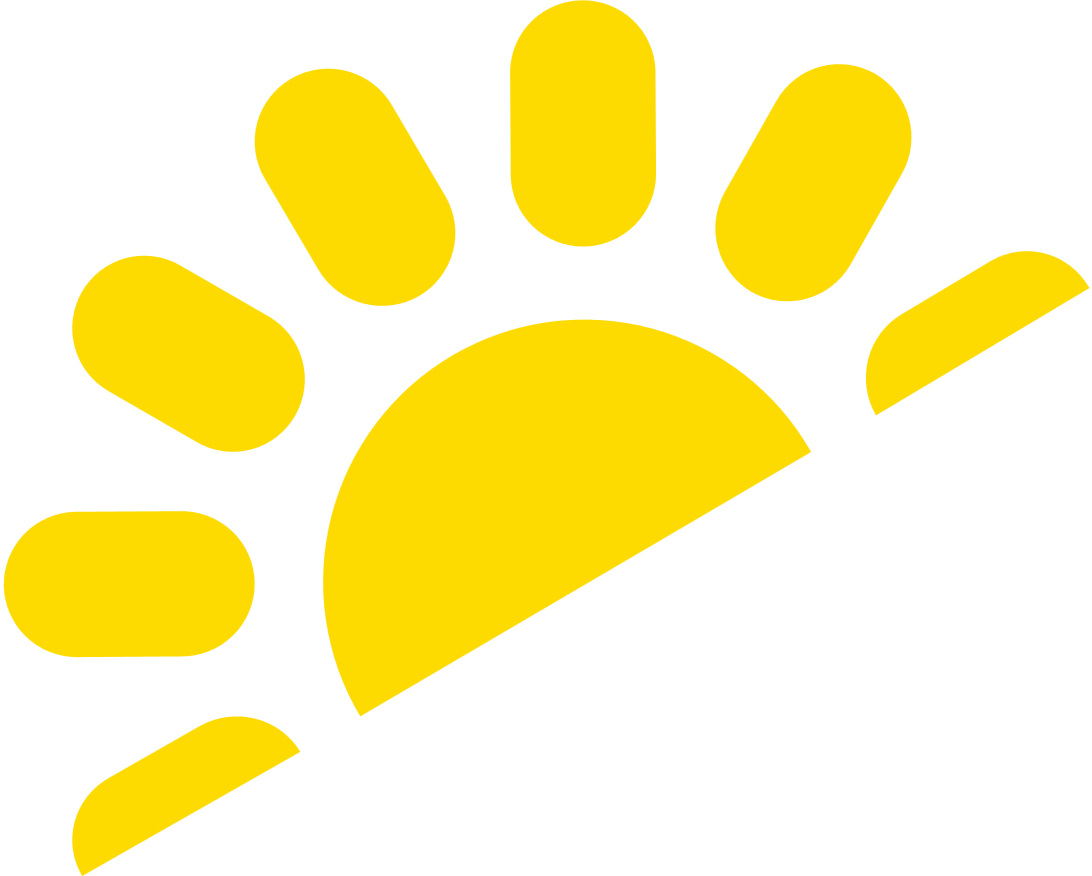 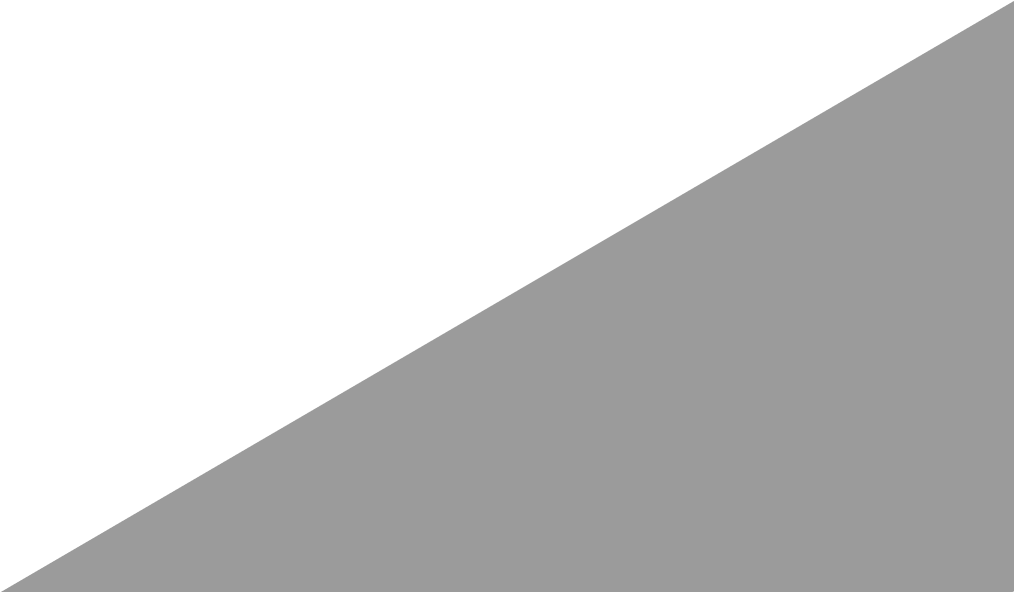 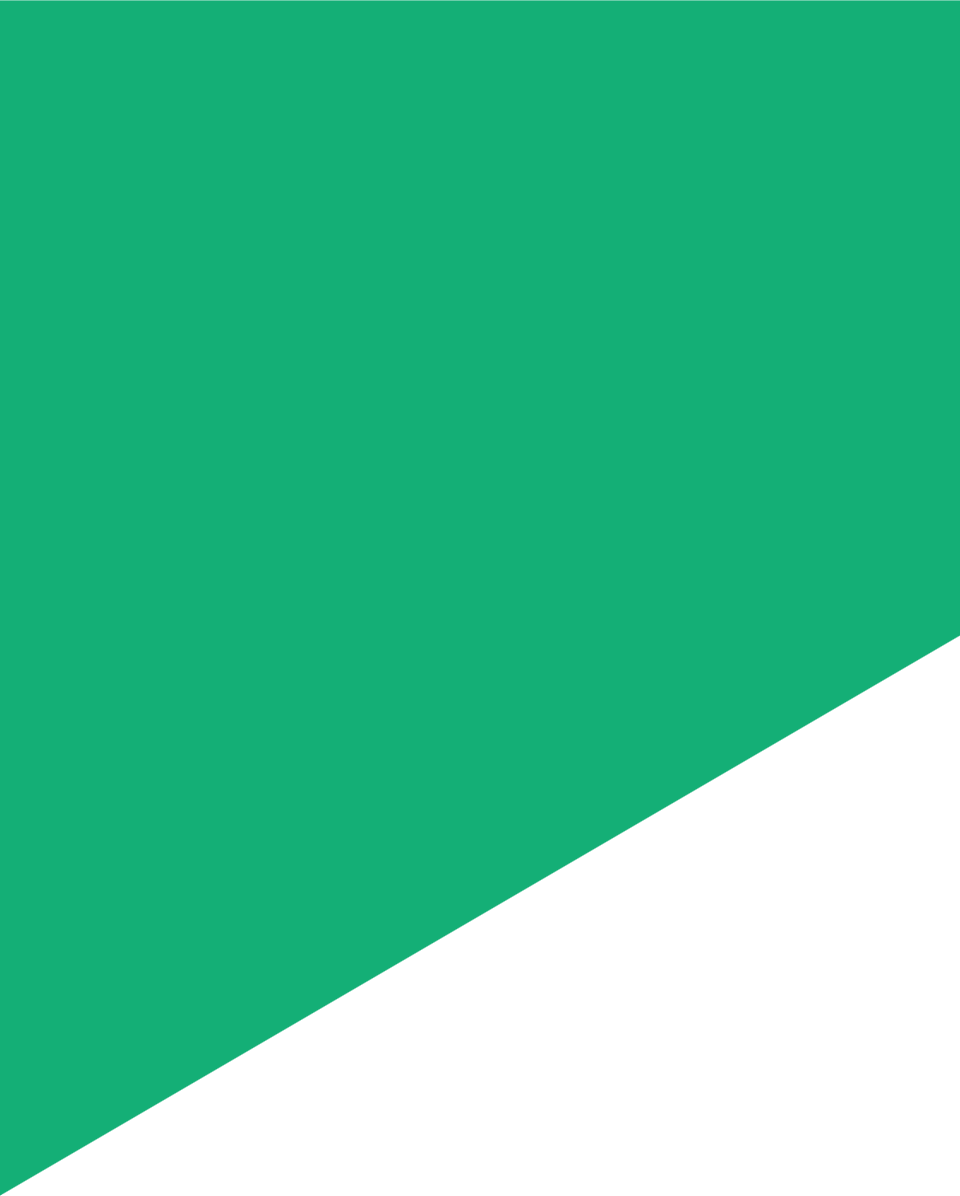 Также к струнным щипковым инструментам относятся гусли, гитара, арфа. Предложите детям посмотреть картинки с изображением  этих инструментов, сравнить их по виду и форме, а также послушать их «голоса», тембр.
А вот скрипка, альт, виолончель, контрабас – это струнные смычковые инструменты.  Здесь звук извлекается с помощью смычка. Обратите внимание детей на размеры инструментов и  красивую форму. Самый большой инструмент – контрабас! И у него самый низкий голос. А скрипка – маленькая. И у неё высокий голос!
Поиграйте с ребёнком в музыкальную игру:
«Узнай инструмент по голосу». Но сначала надо послушать с ребёнком и запомнить тембры музыкальных струнных смычковых инструментов.
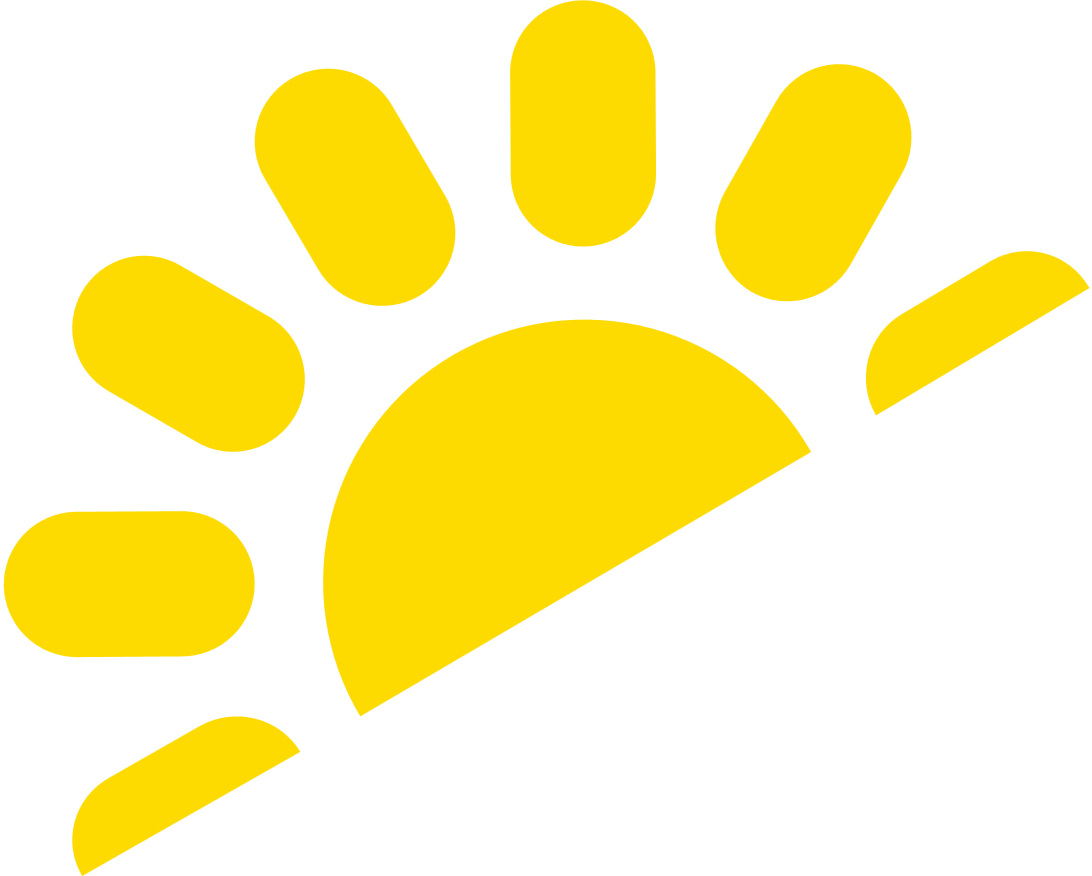 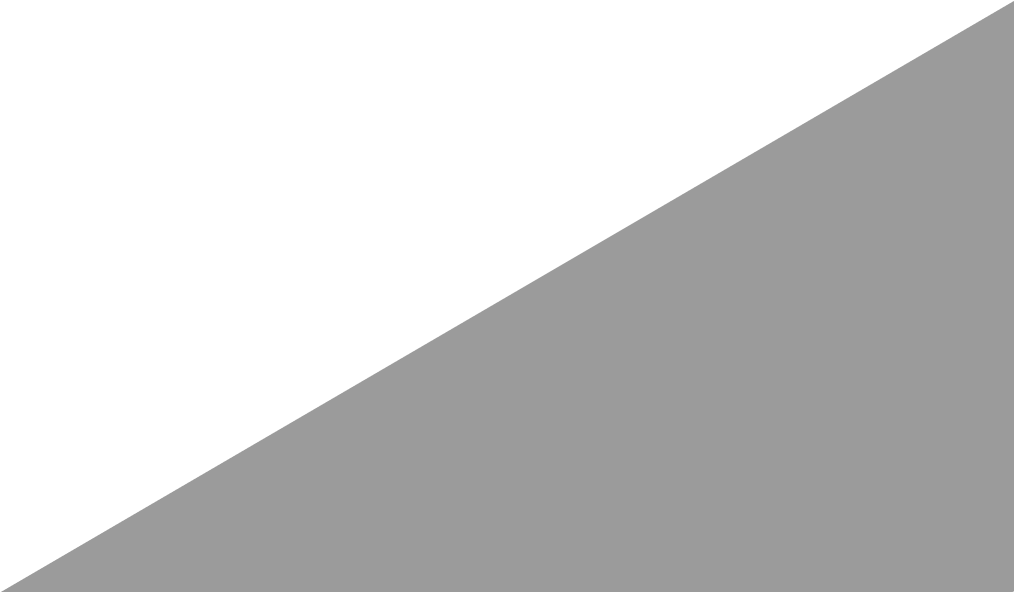 Струнные смычковые инструменты
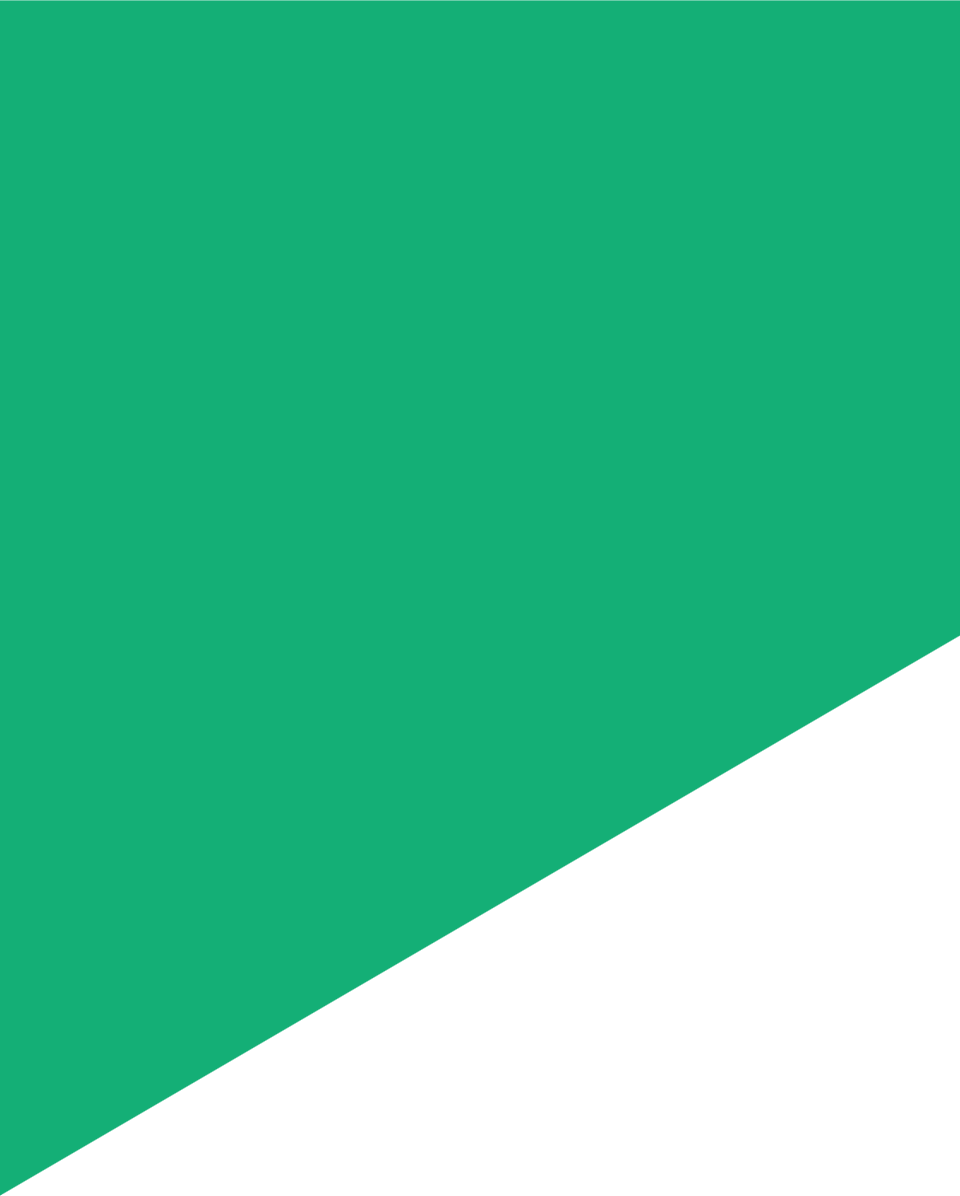 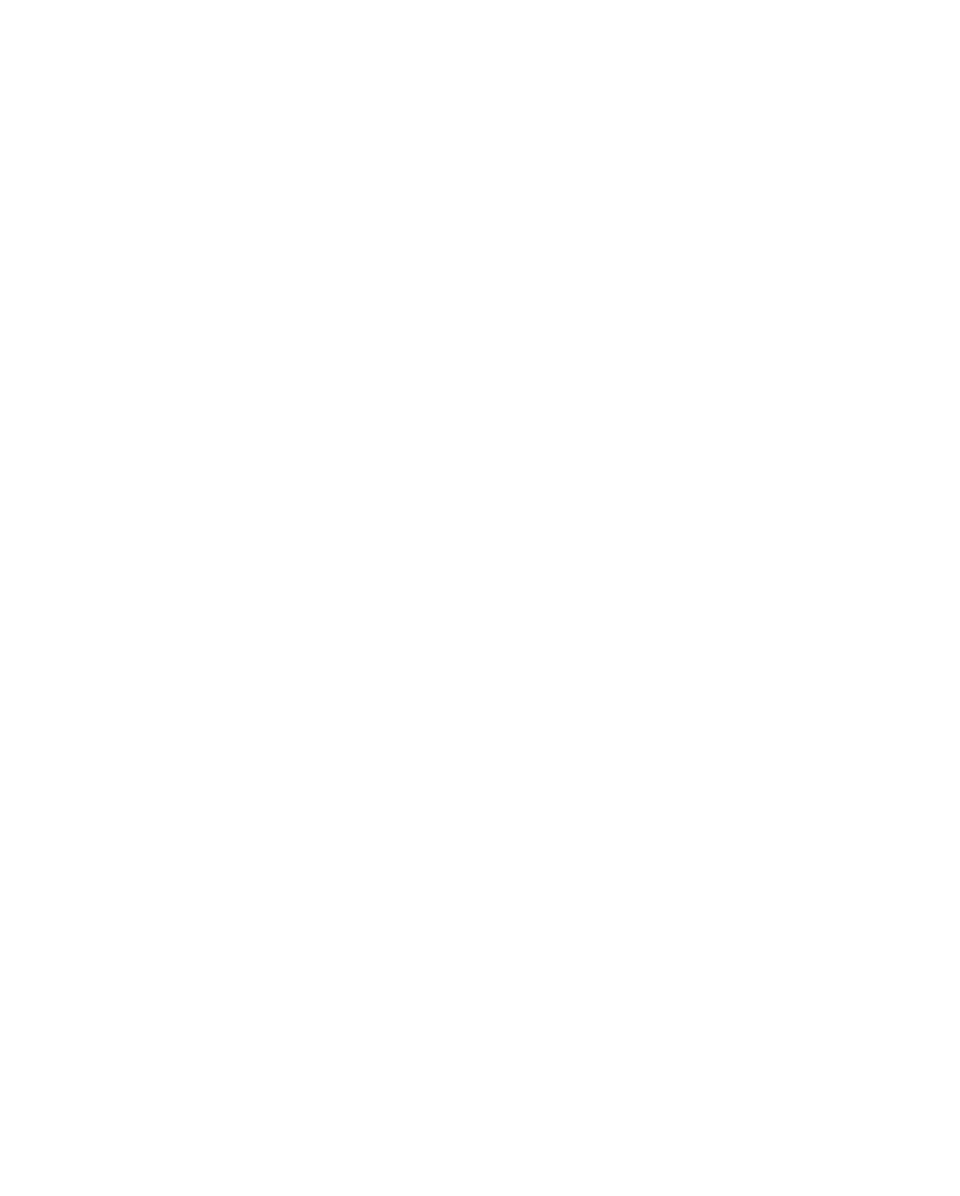 А теперь опять загадка:
Со мной в поход легко идти,
Со мною весело в пути,
Я крикун. И я буян.
Я -звонкий круглый…. Барабан!
 Внутри –пустой! А голос – густой! 
Сам молчит. А бьют -ворчит!
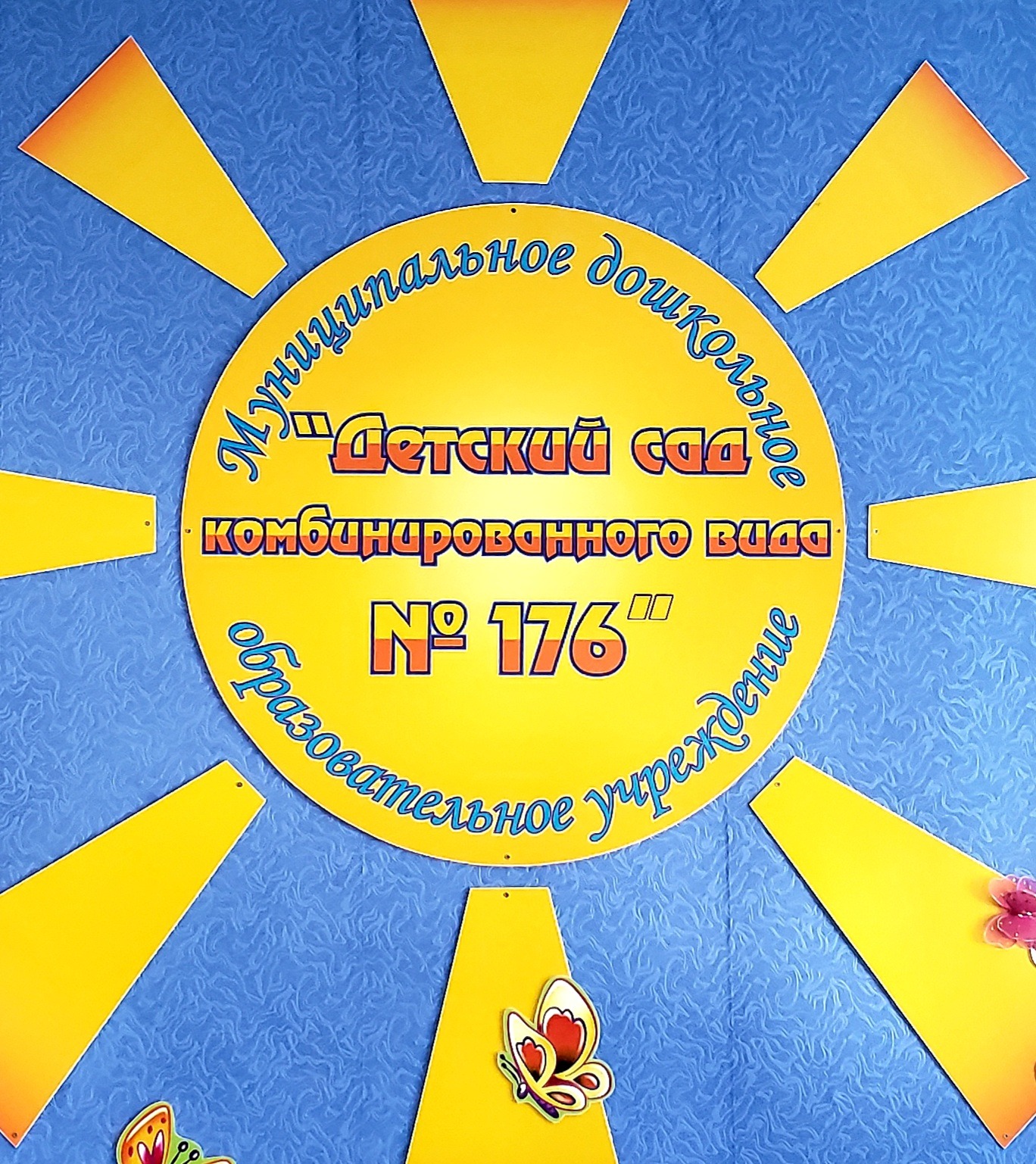 Барабан – это ударный инструмент! На барабанах играют и палочками, и руками, и колотушками.  Спросите у детей, какие же инструменты можно назвать ударными?
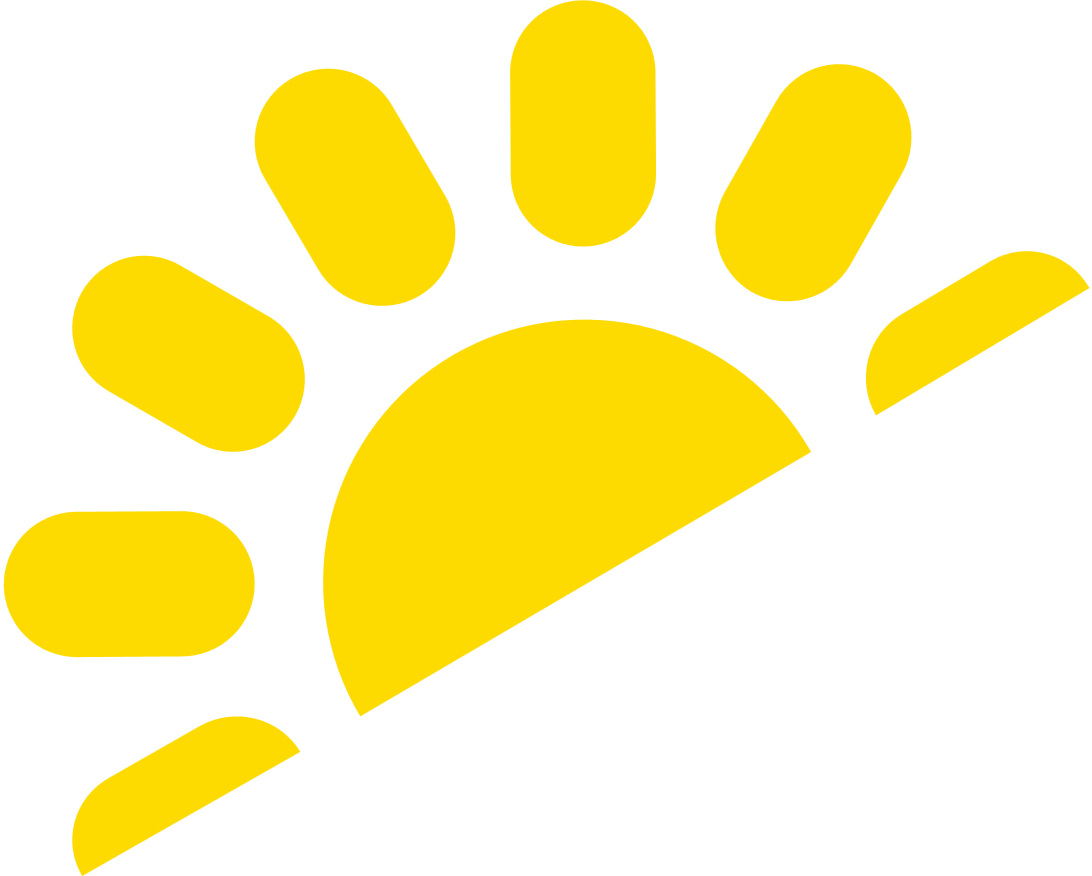 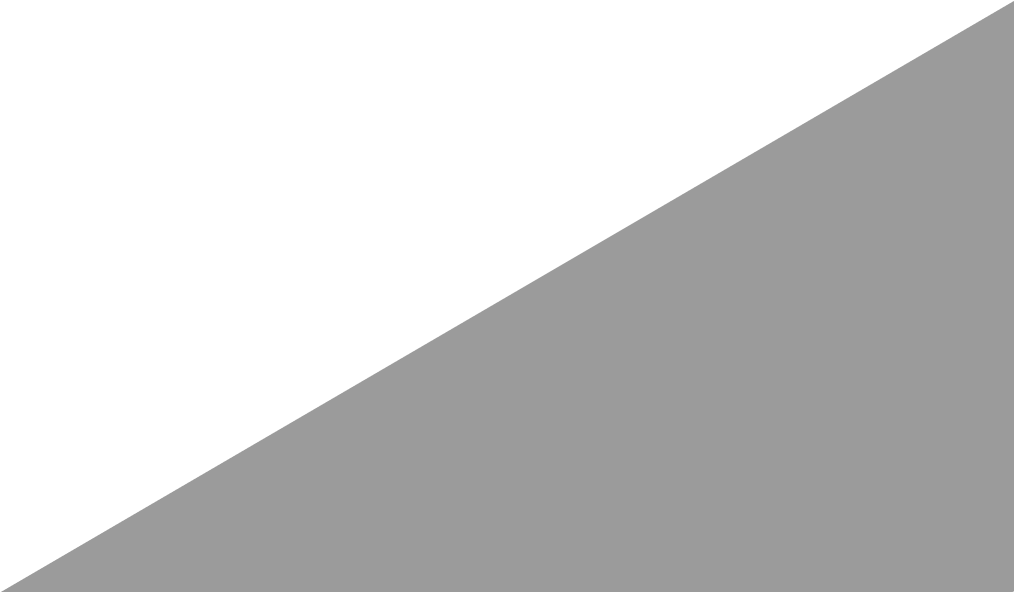 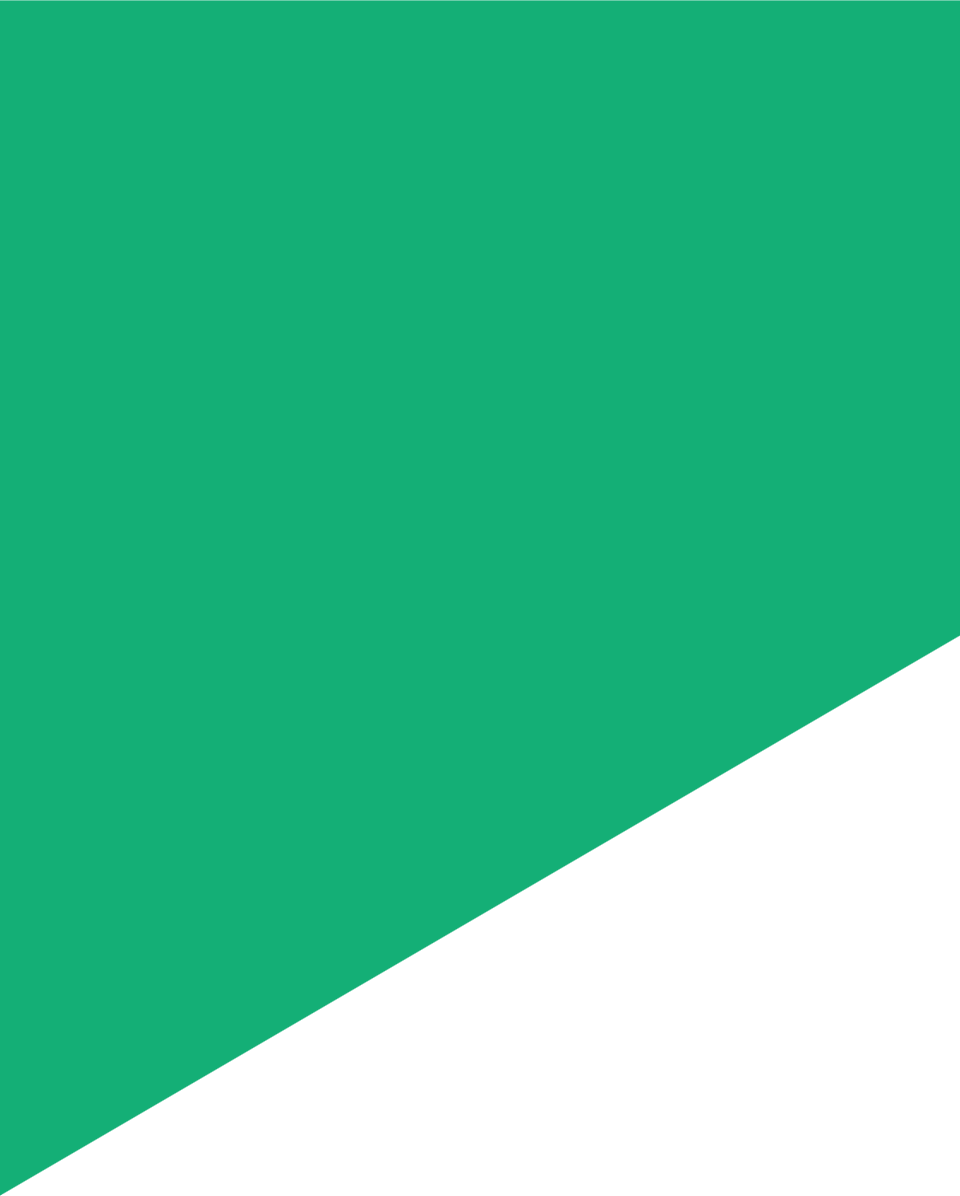 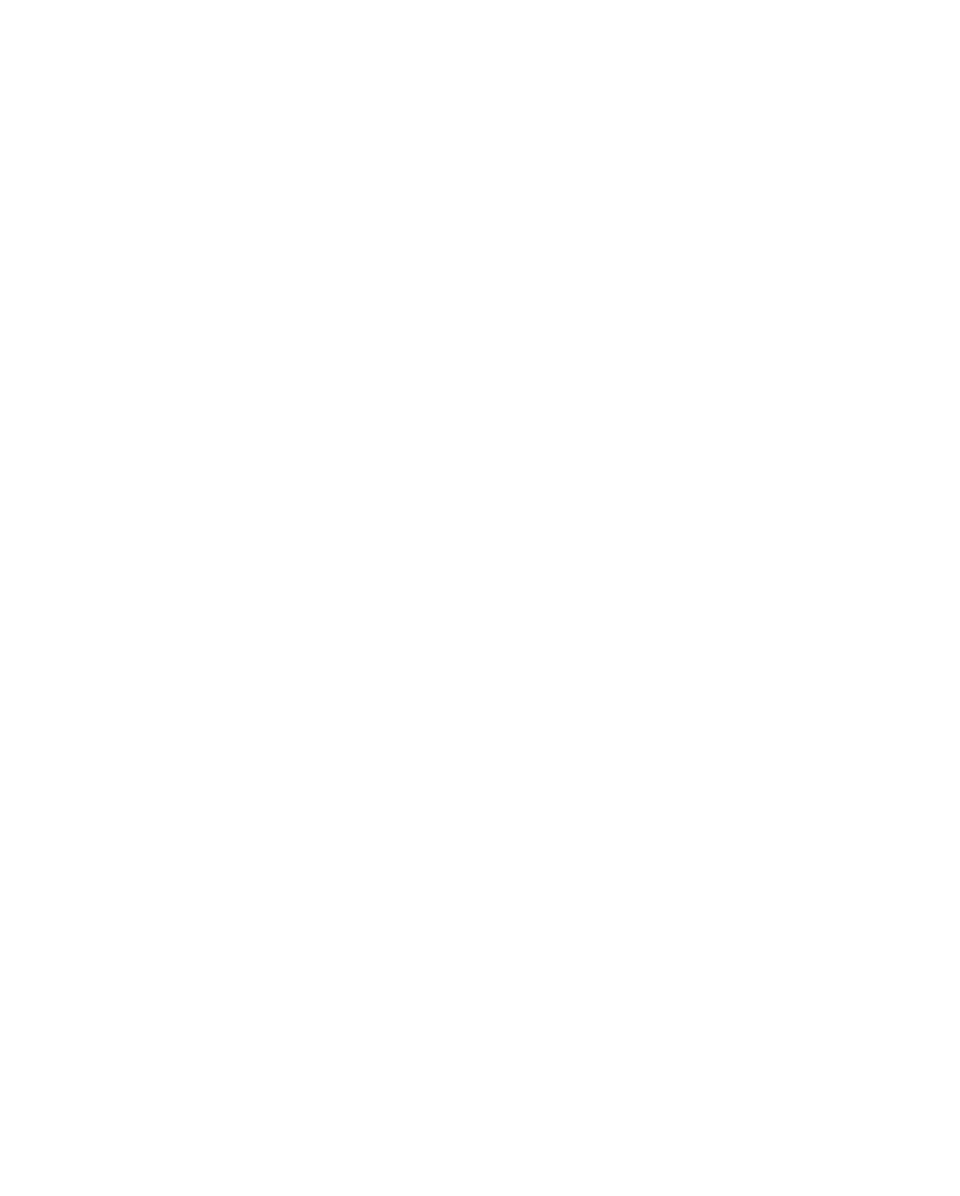 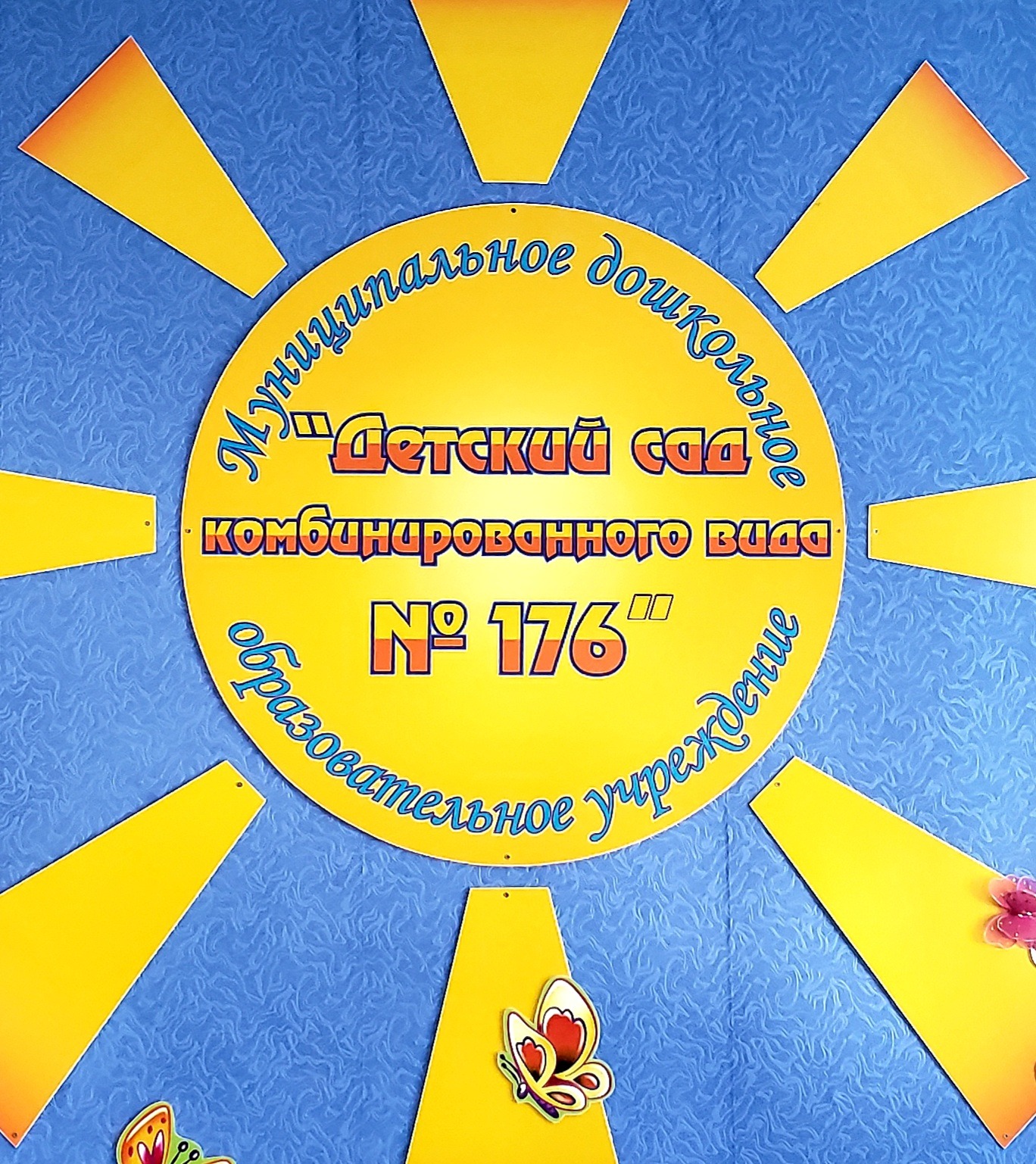 Попробуйте разобраться, провести музыкальные опыты. Для этого вам понадобятся колокольчик, бубен,  ложки деревянные, металлический треугольник, трещотка.  Вам нужно выяснить с ребёнком, что все эти инструменты начинают звучать в результате воздействия на инструмент («удар»).  Поэтому их называют ударными инструментами.
Следующая группа инструментов – духовые инструменты! А поможет вам объяснить ребёнку, что такое духовые инструменты, простая детская дудочка или свистулька.
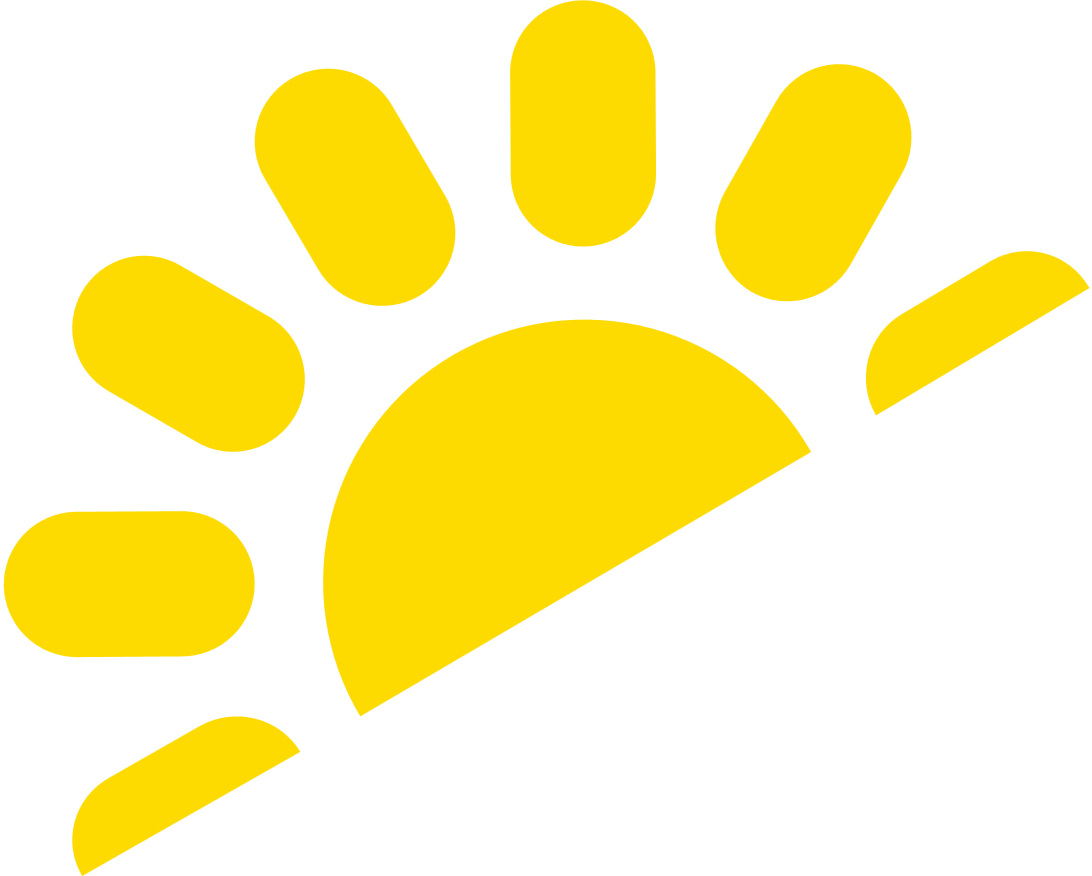 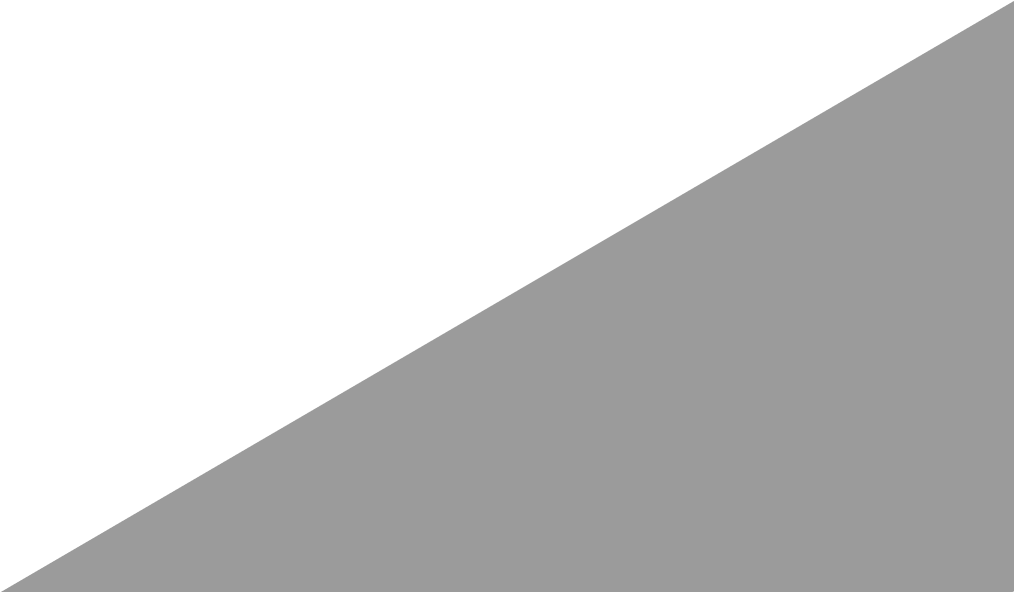 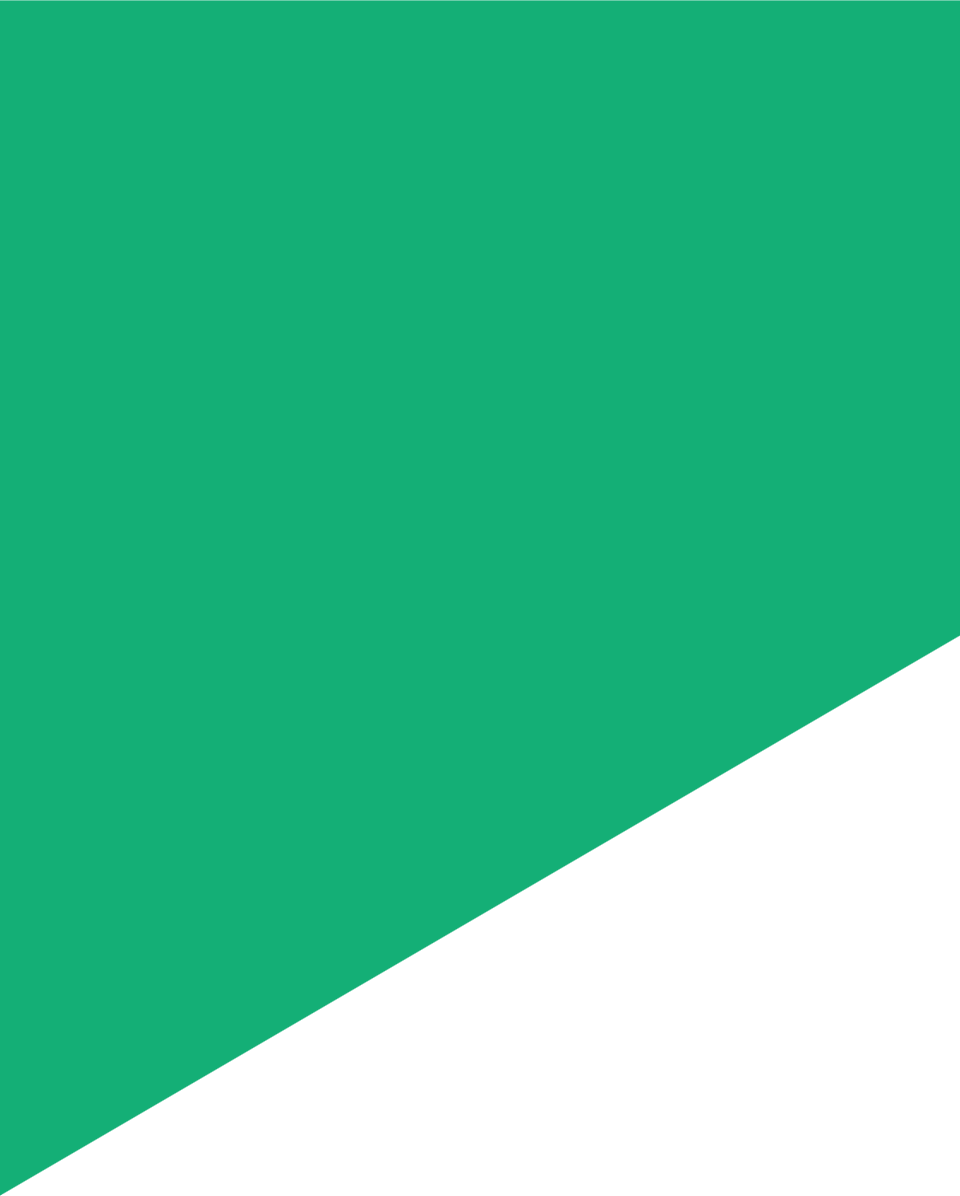 Но духовых инструментов очень много. Послушайте с ребёнком как звучит настоящая труба, флейта, саксофон, туба, кларнет. Уверяю, детям очень понравится! Только  музыкальные отрывки должны быть короткими, чтобы ребёнок не утомился!
 Также предлагаю поиграть с детьми в игру «Угадай на чём играю!» Взрослый показывает способ извлечения звука на музыкальном инструменте, а ребёнок говорит к какой группе инструментов относится данный вид:
Струнные  щипковые инструменты
Струнные  смычковые инструменты
Ударные инструменты
Духовые инструменты
.
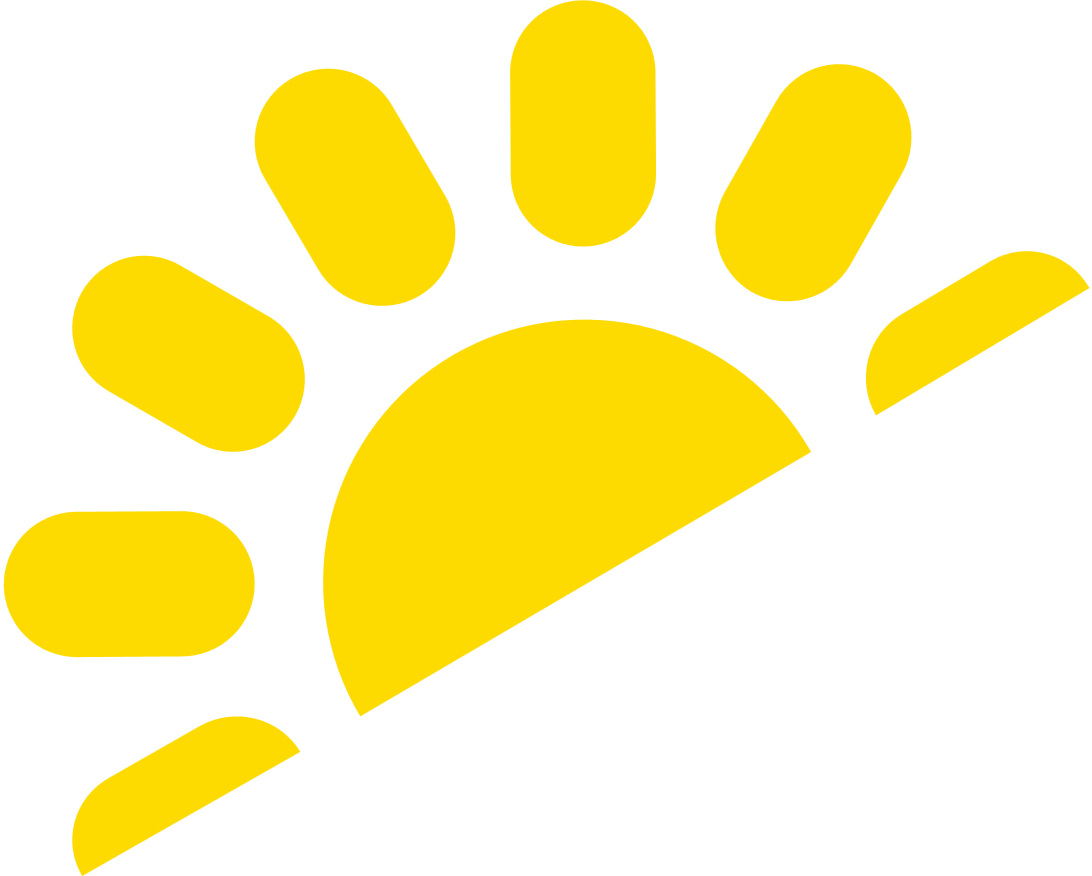 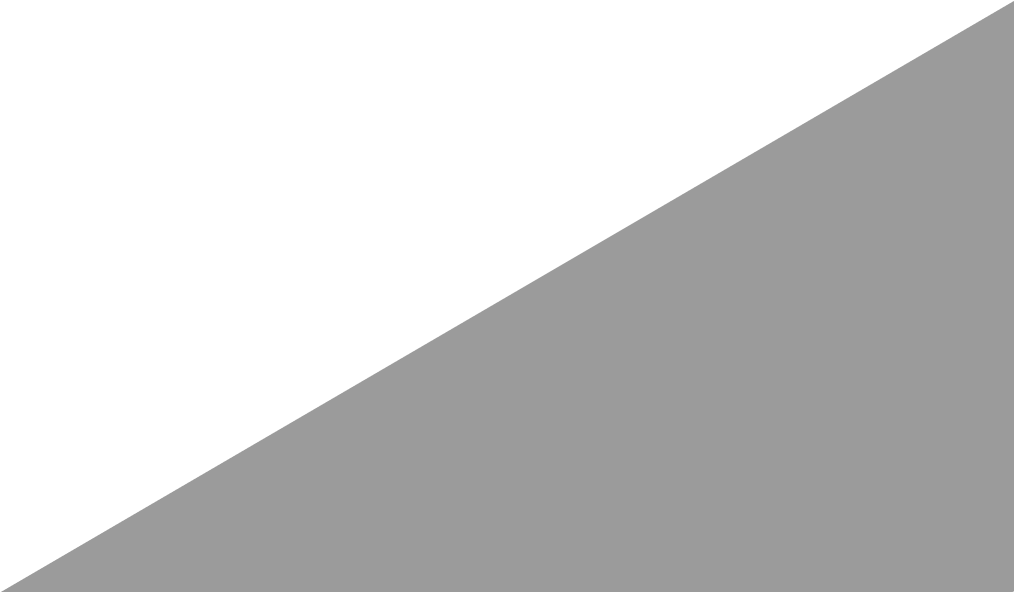 И, если у вас есть возможность показать ребёнку пианино или рояль, сделайте это! Ведь это не только клавишный инструмент. Если заглянуть под крышку рояля, то вы увидите и струны, и молоточки. Нажимаем клавишу, она приводит в действие молоточек, а он ударяет по струне! Мы слышим волшебные звуки!

А ещё рекомендую посмотреть и обсудить вместе  с детьми мультфильм «Пластилинки – музыкальные инструменты» 
В доступной форме детям показывают и рассказывают о музыкальных инструментах.
 И очень хороший мультфильм для детей старшего дошкольного возраста «Видеть музыку».
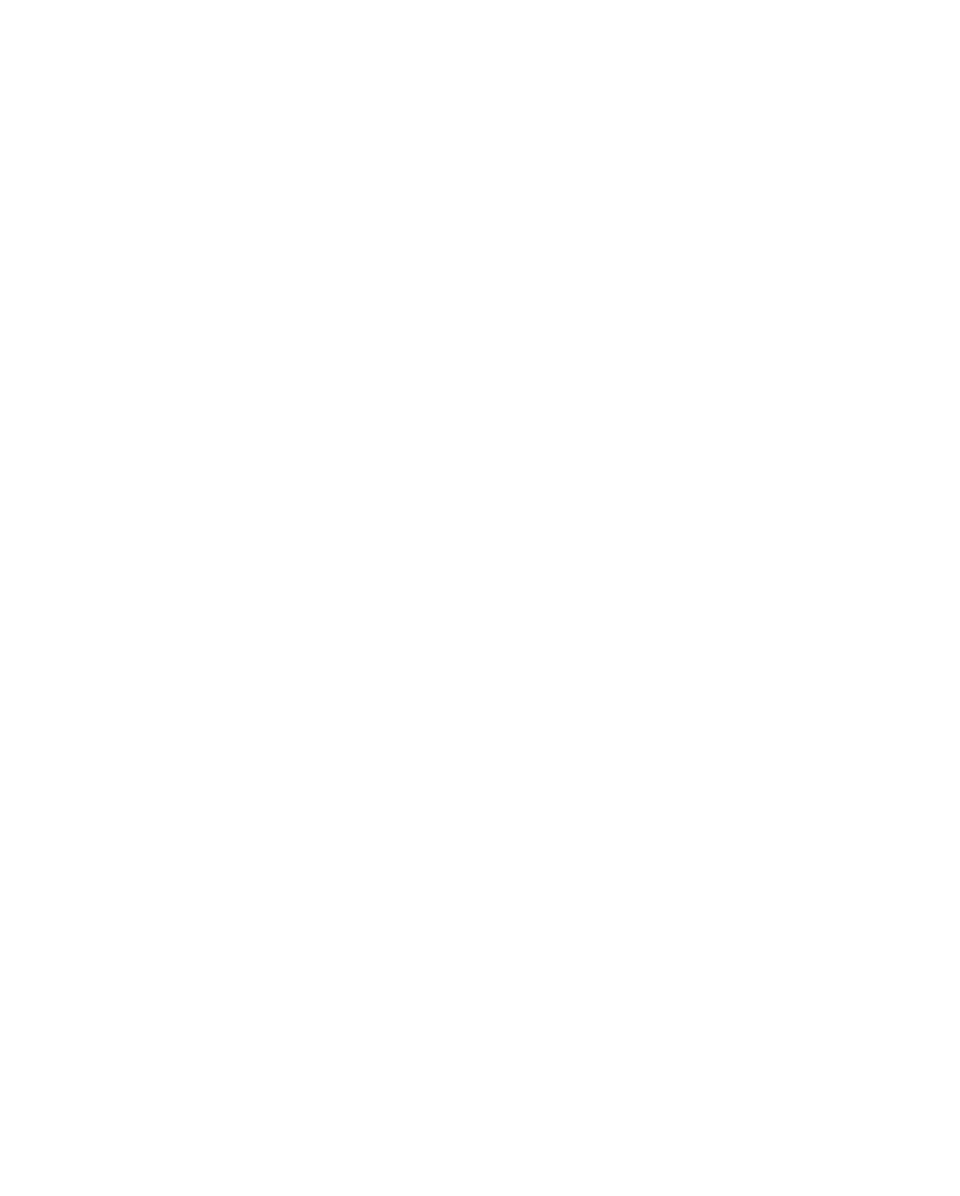 .
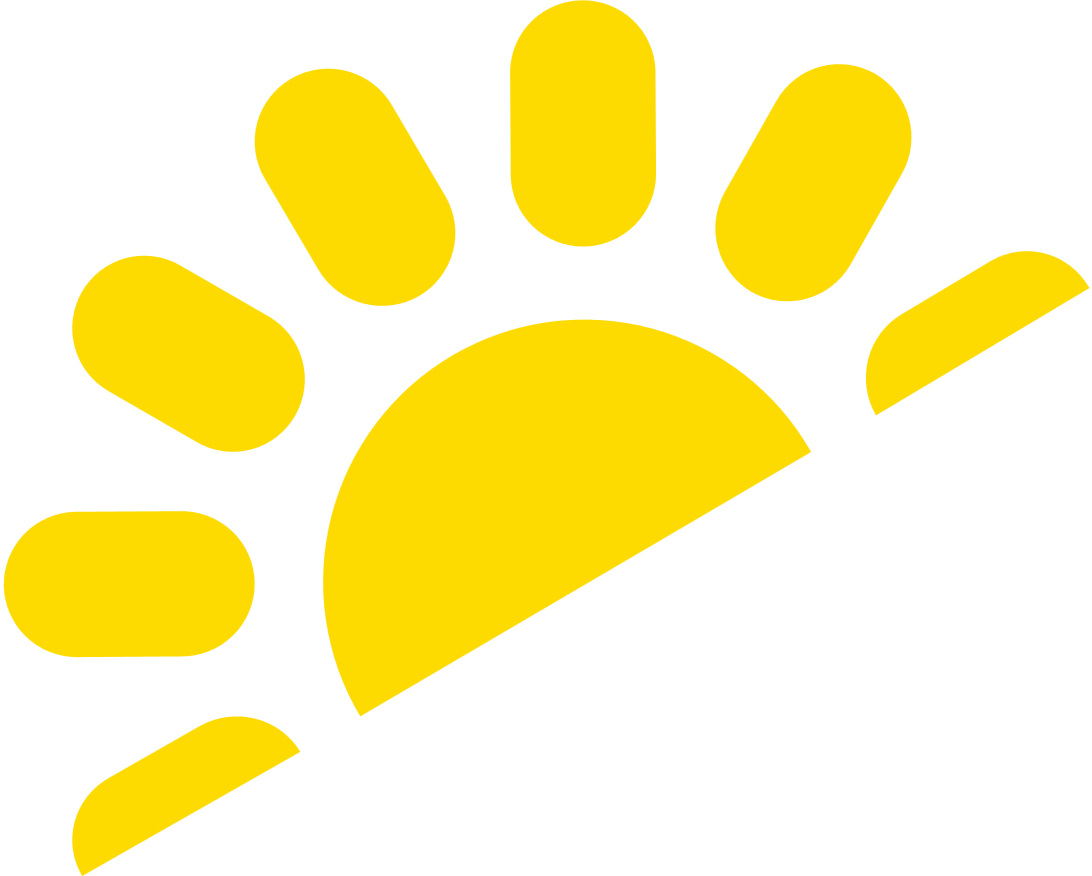 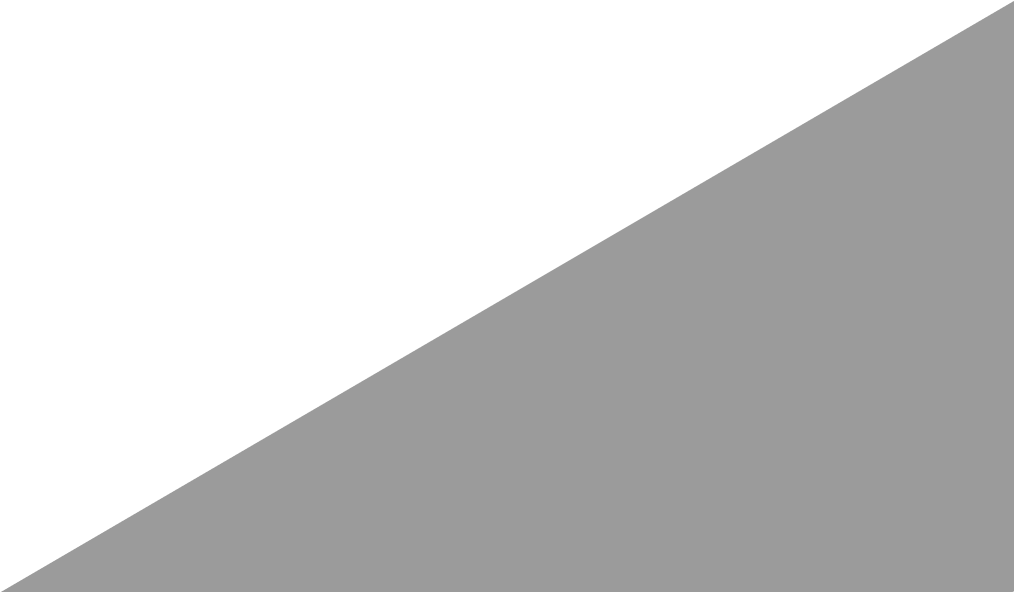 Клавишные инструменты          Рояль и Пианино.
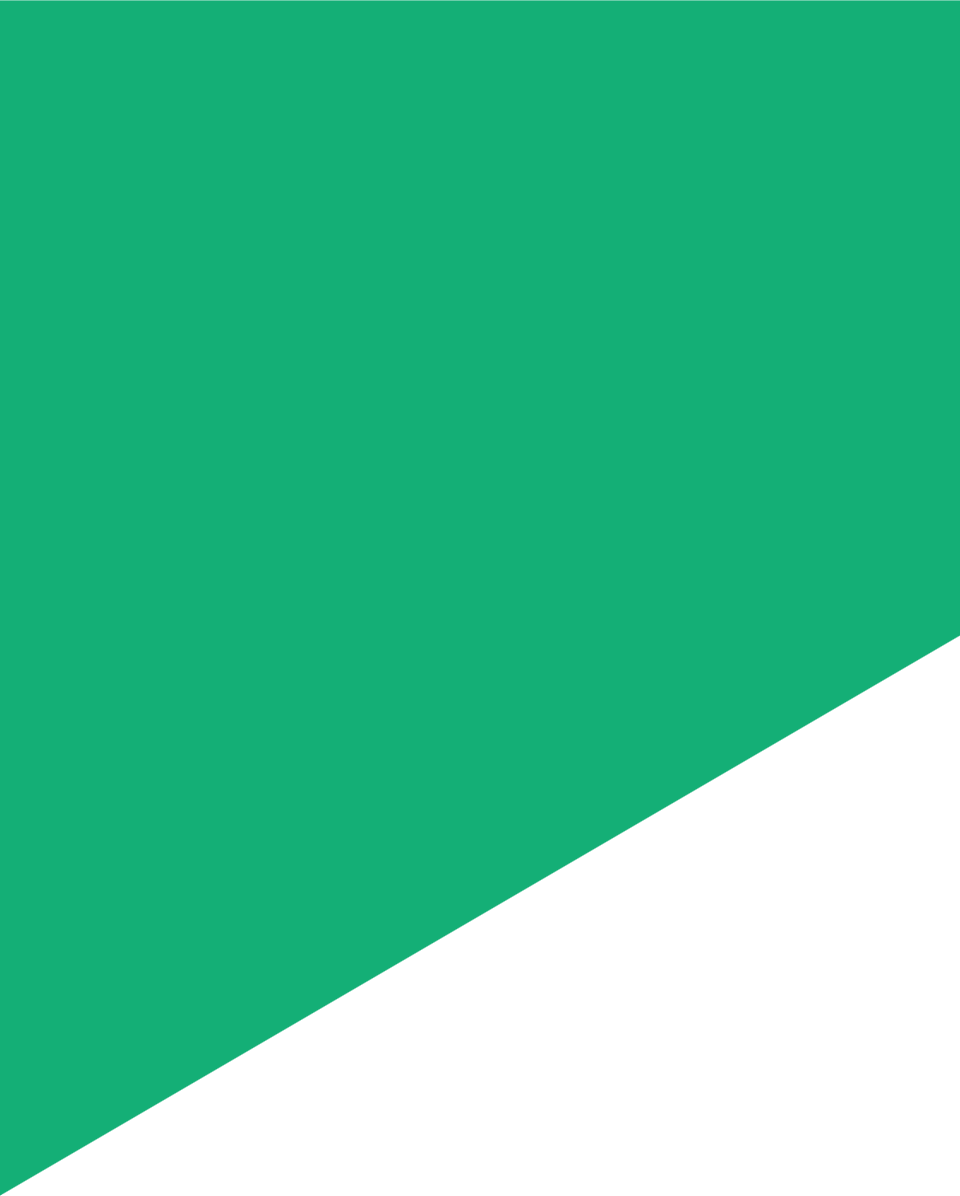 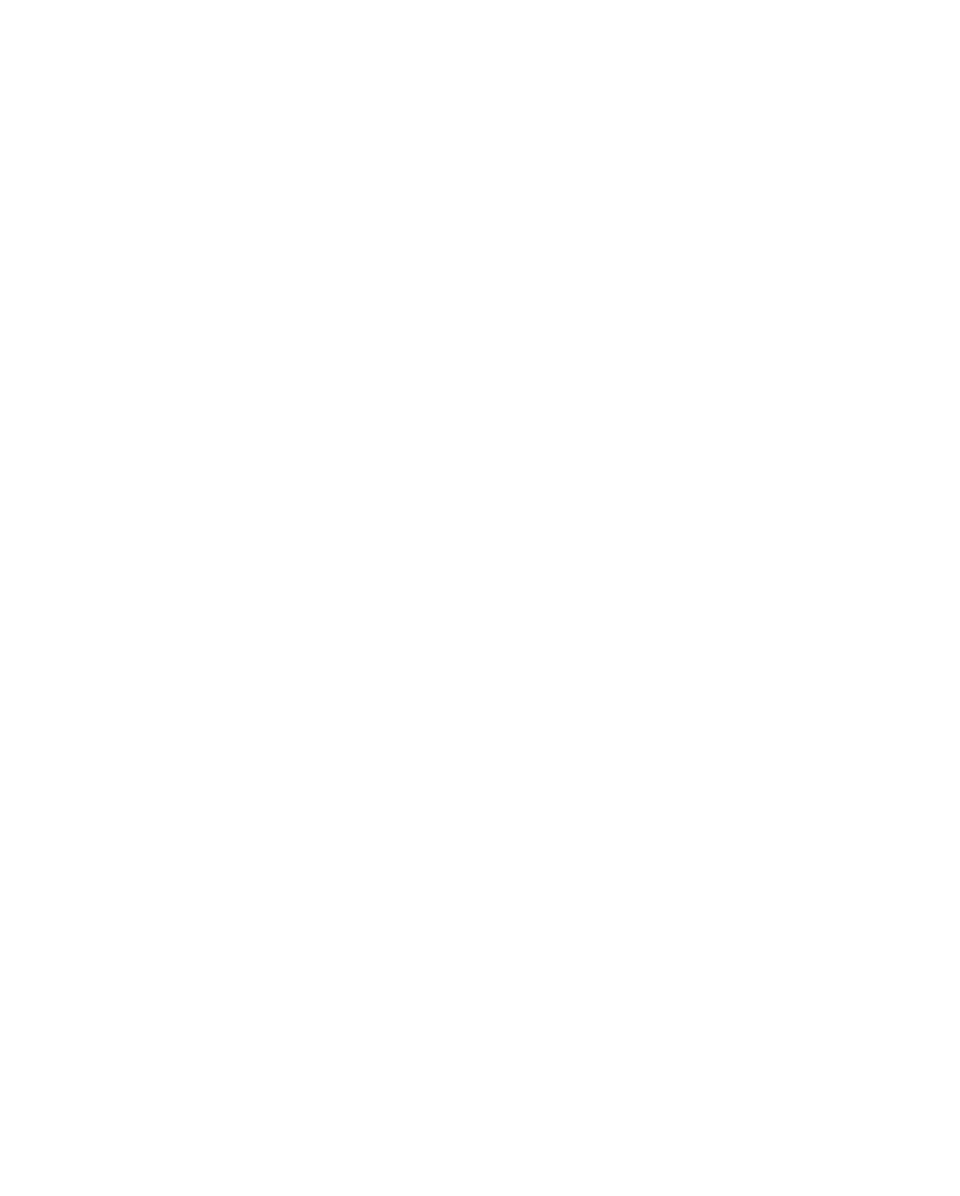 Спасибо за внимание!
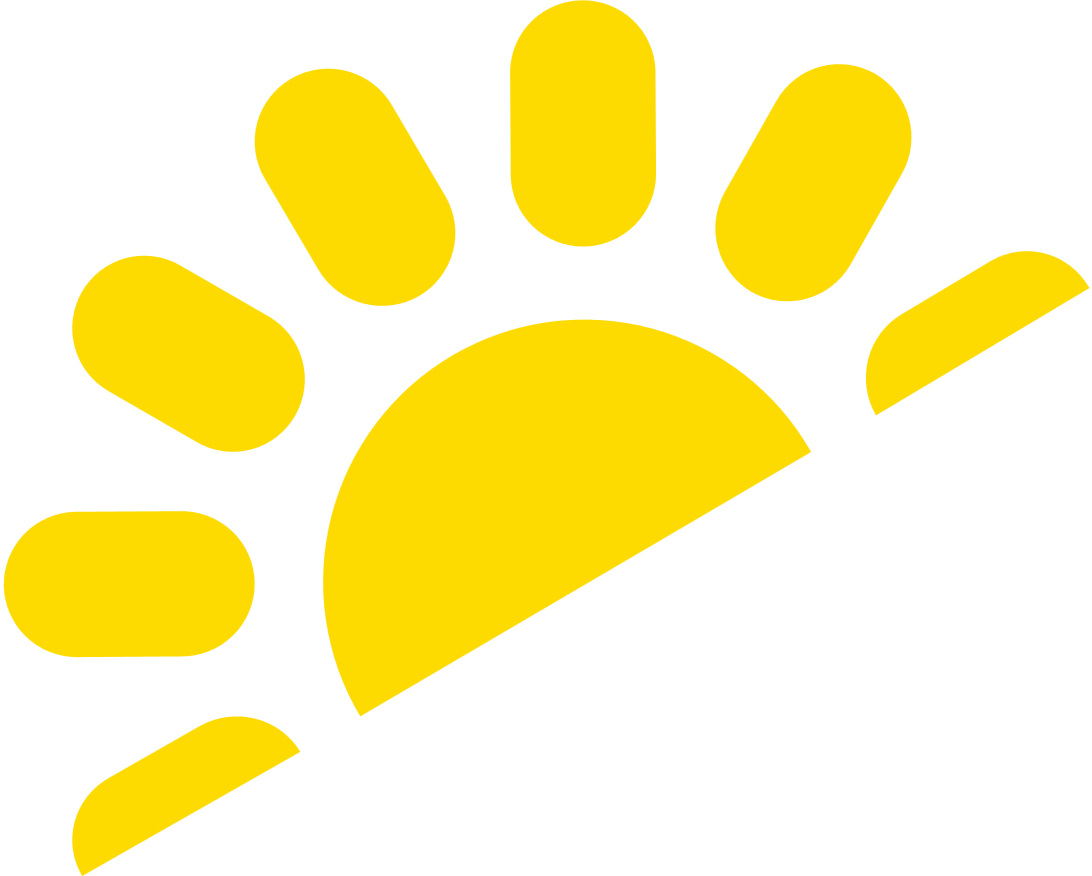 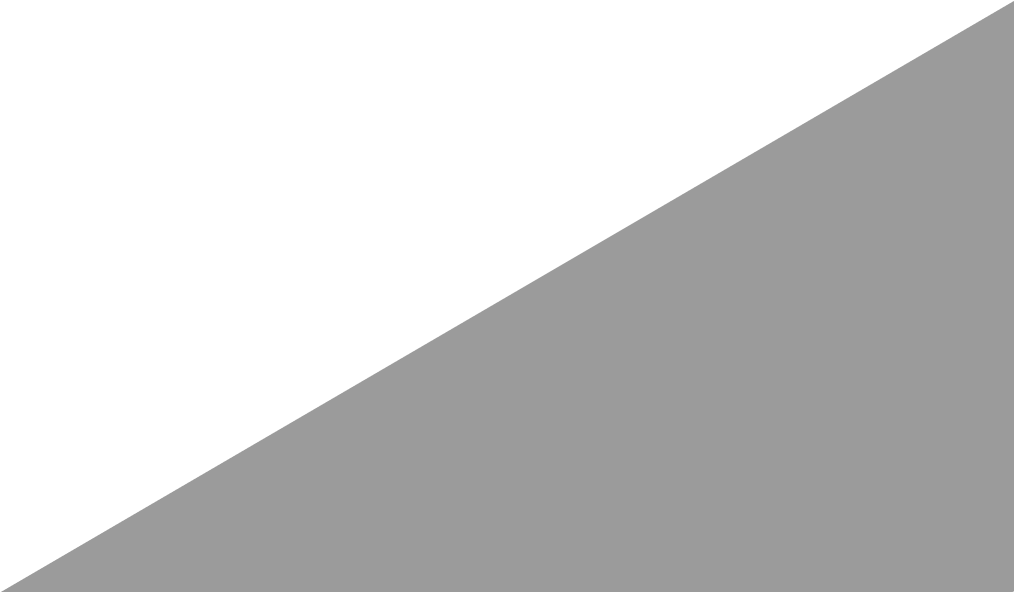